Ознакомление дошкольников  с природными зонами в соответствии с ФОП ДО:
Степи
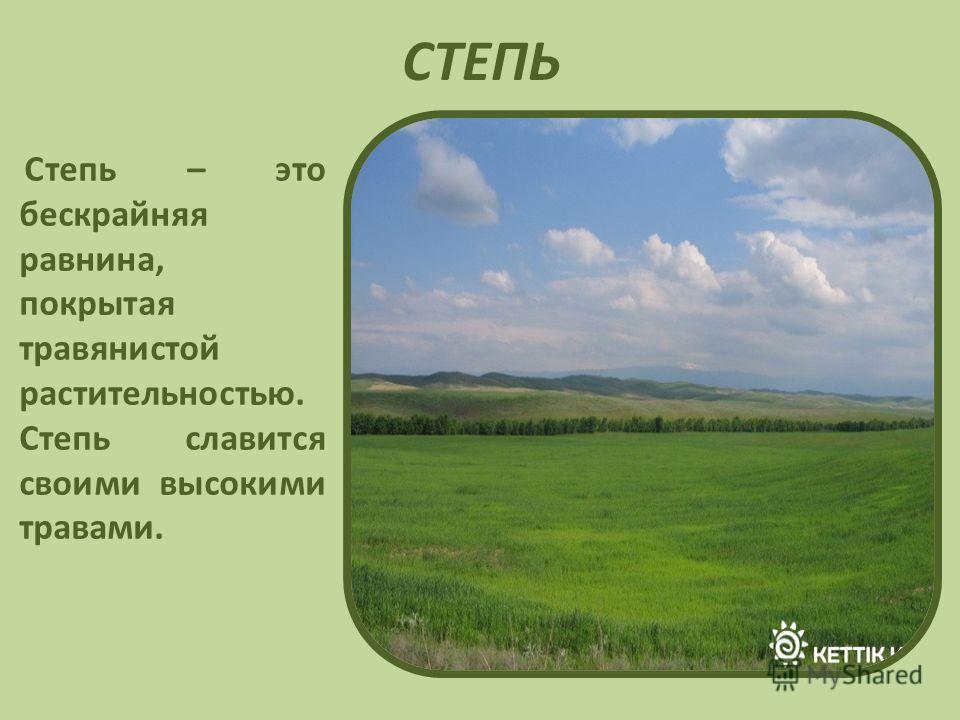 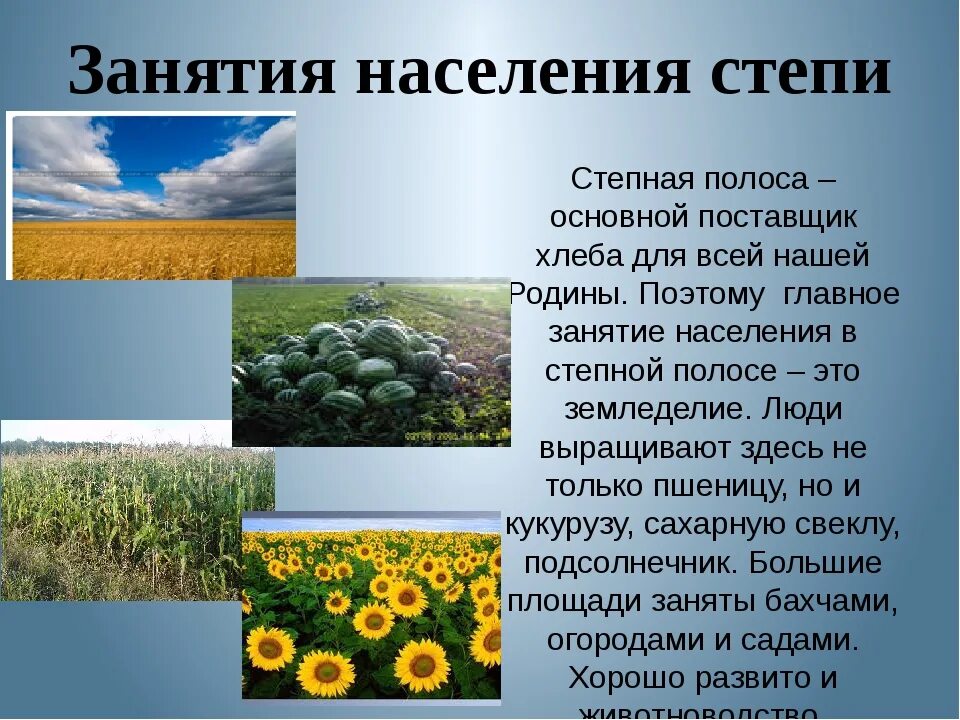 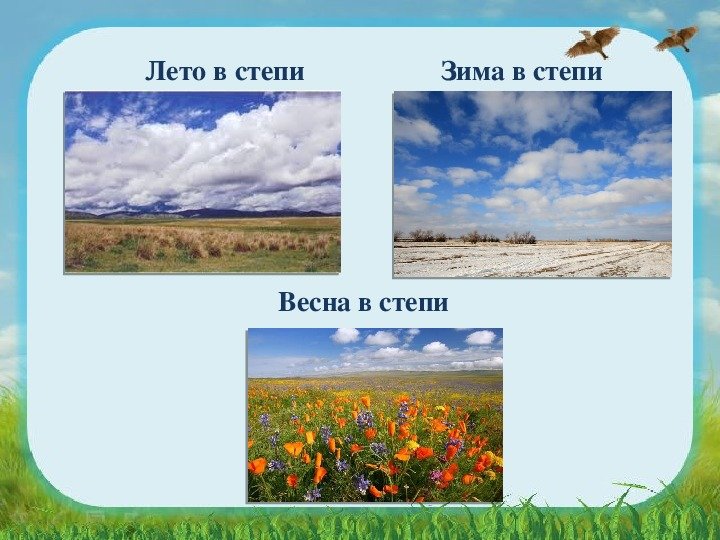 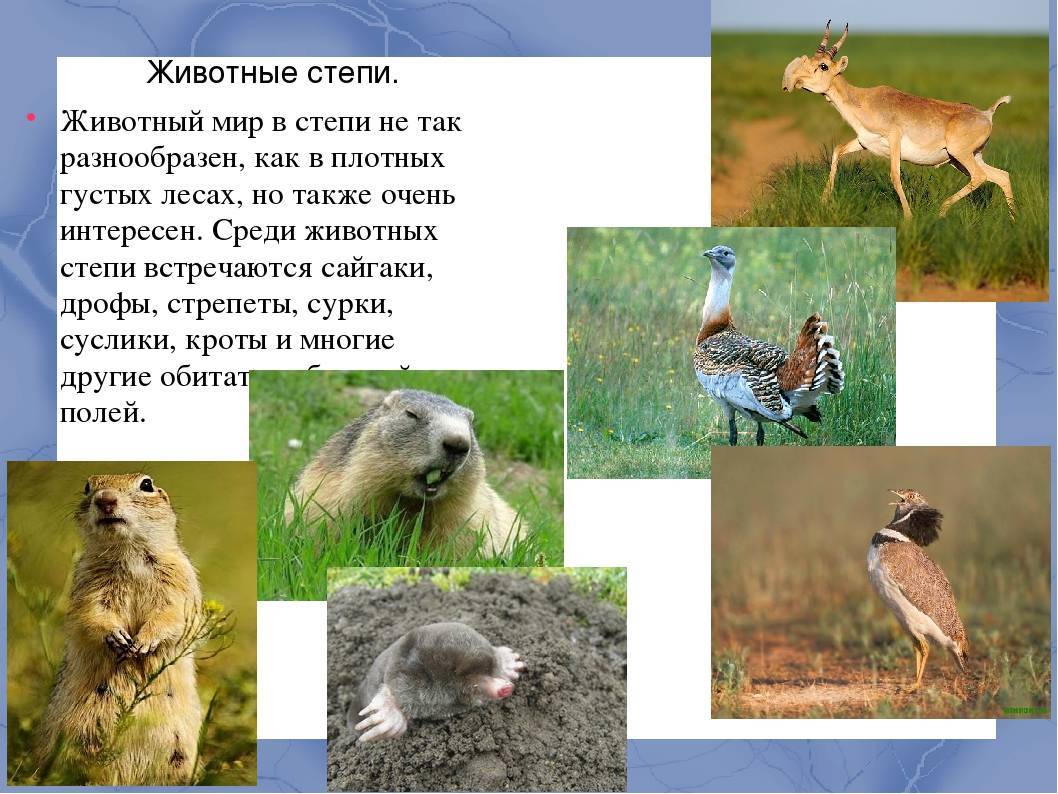 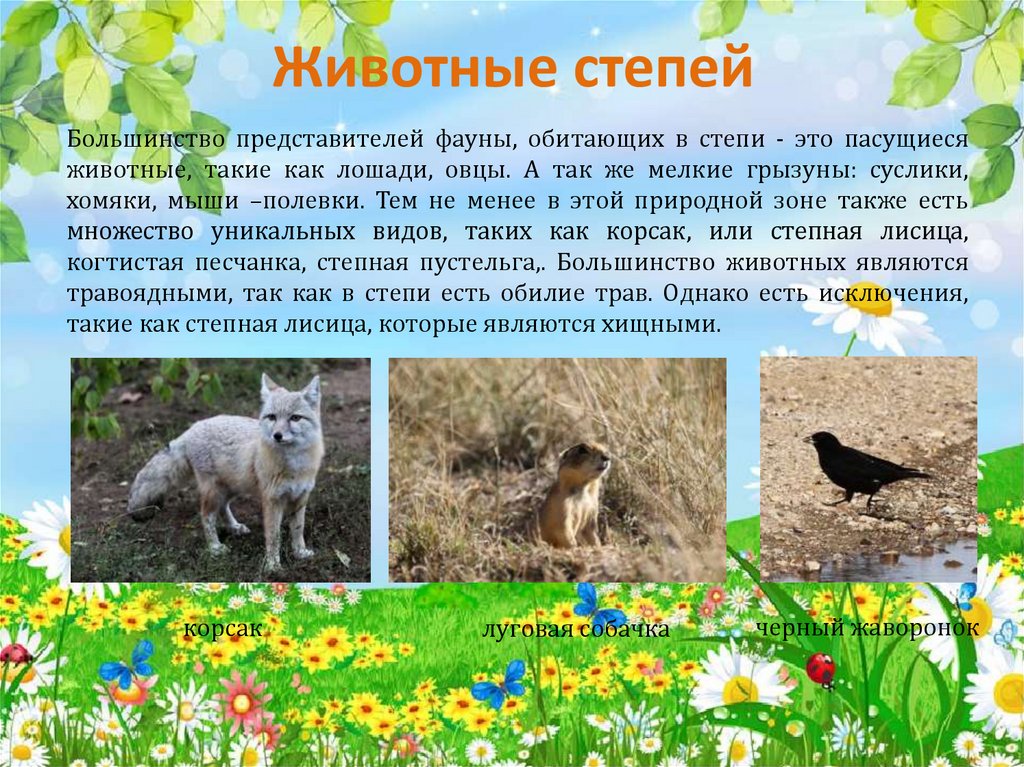 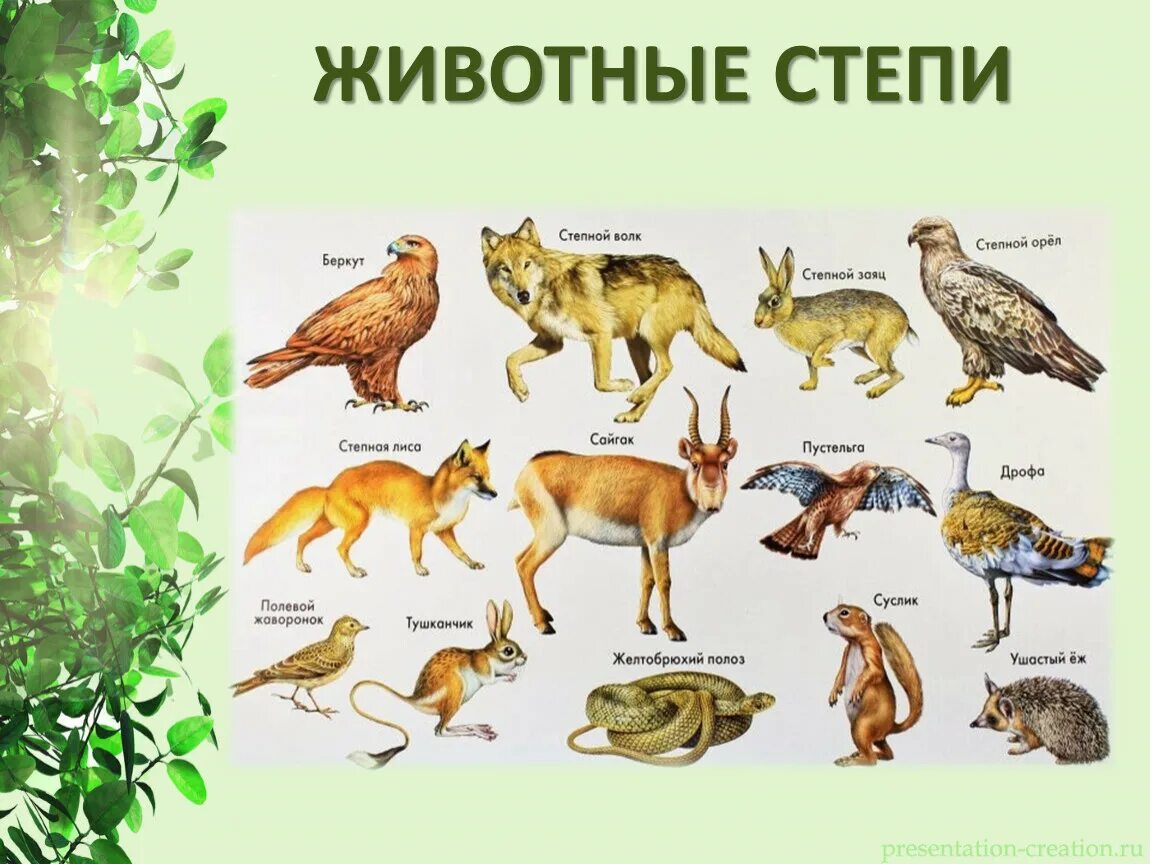 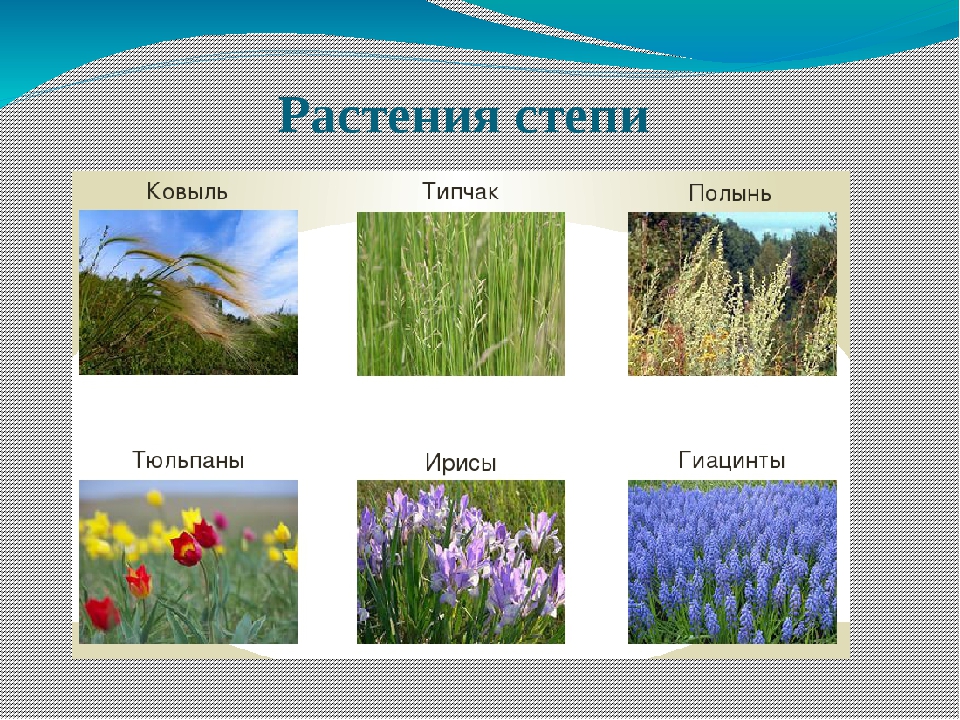 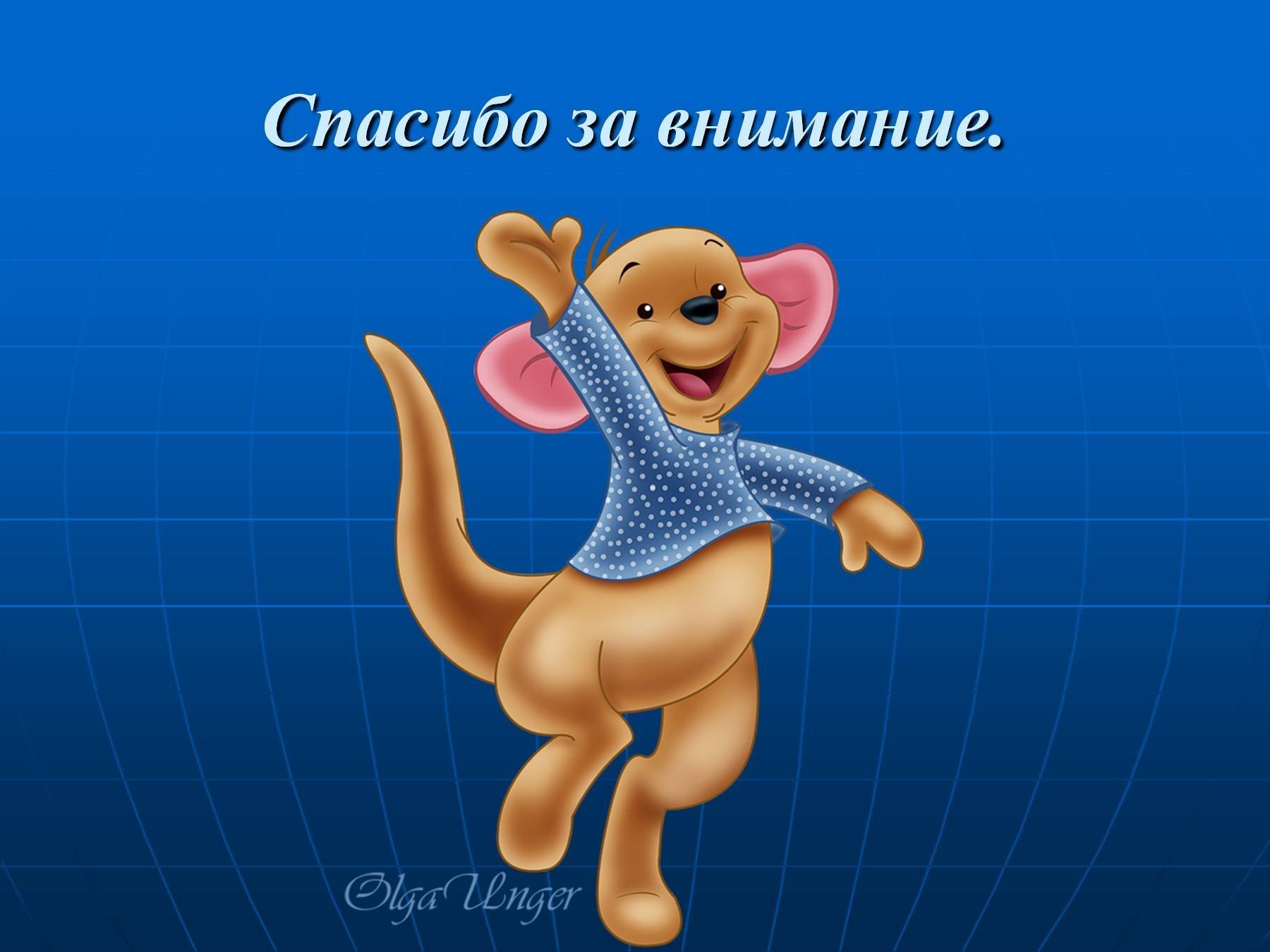